ITEMS
Study eekt algorithm. Understand the exact definition of yij 

Submit jobs with different (3-4) njet configurations and verify that the results are consistent

Collect information about the CEPC ZH analysis from the other groups

Find the jet energy limitation of CEPC from experts
Jet Energy Limitation
http://cepc.ihep.ac.cn/CEPC_CDR_Vol2_Physics-Detector.pdf : P307 10.2.4 Jets
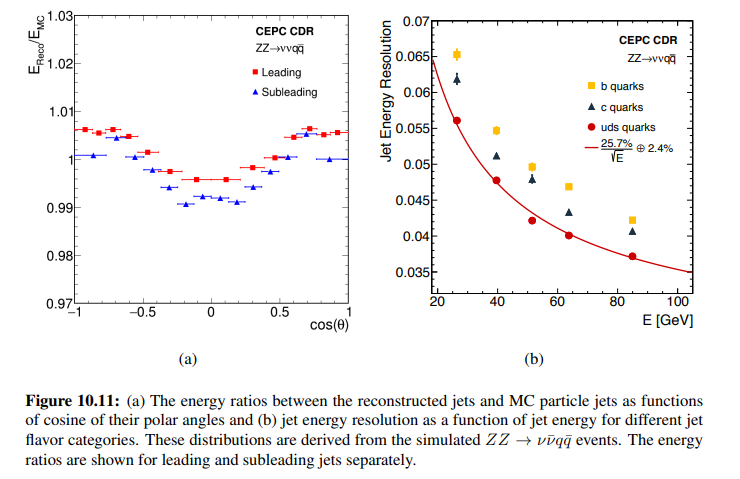 Gang : No such limitation for energy of jets, but low energy jet should have a bad resolution and will affect the analysis.
A sub-percent level jet energy scale precision and a jet energy resolution of 3–5% for the jet energy range of 20–100 GeV should be achievable.
Kt jet Algorithms
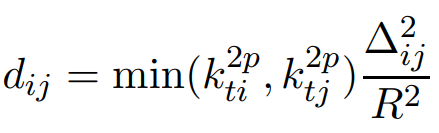 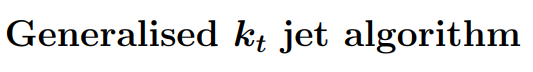 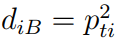 For each pair of particles i, j work out the kt distance
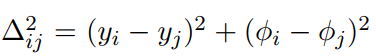 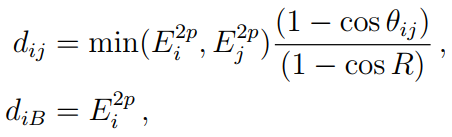 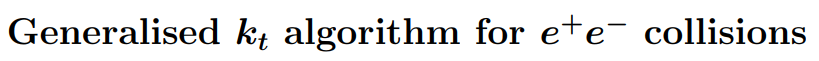 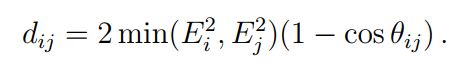 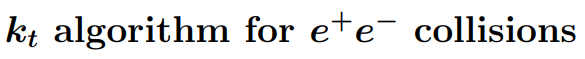 Definition of yij
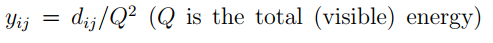